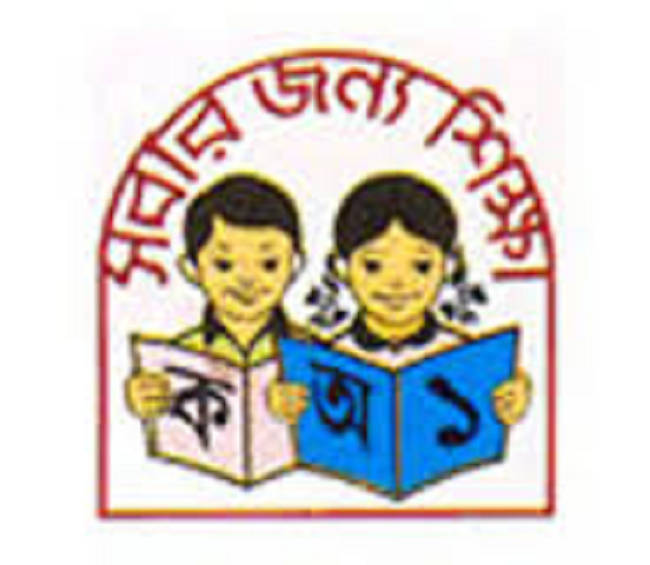 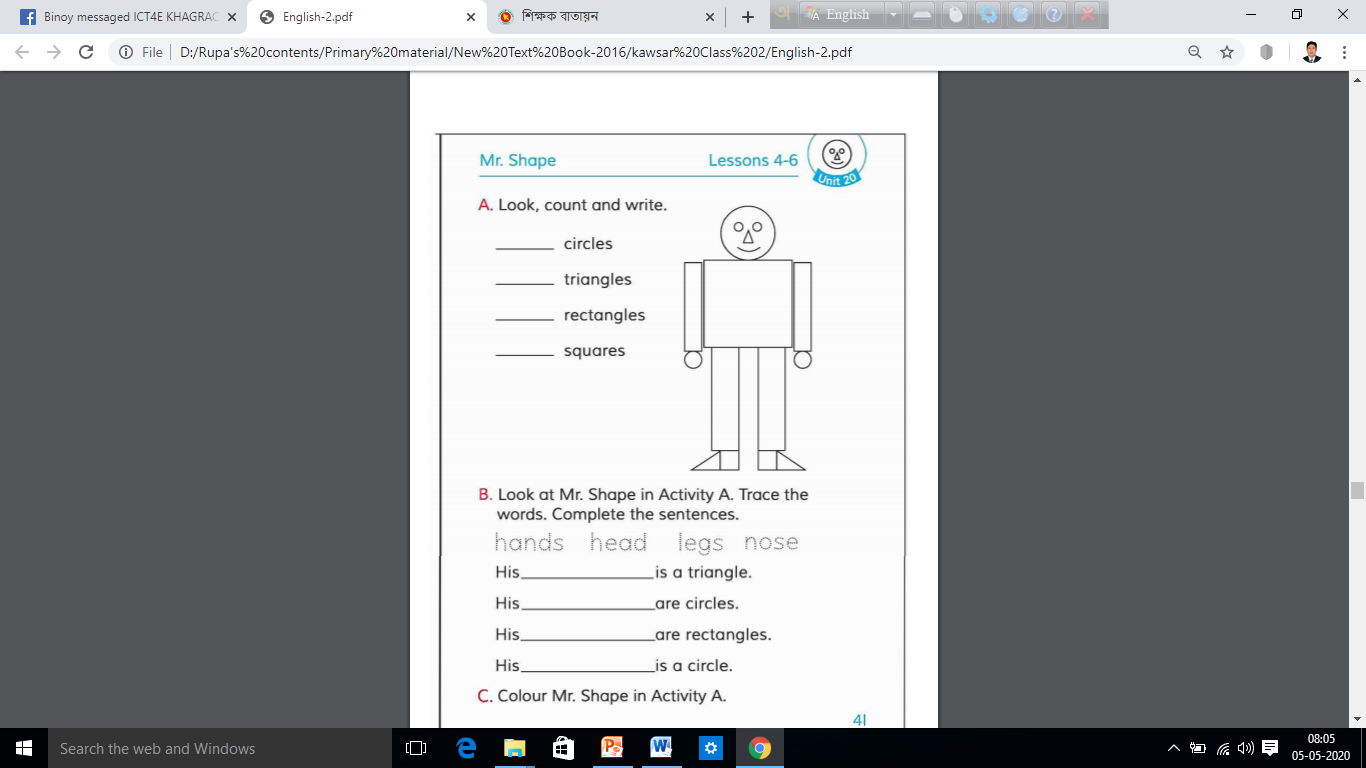 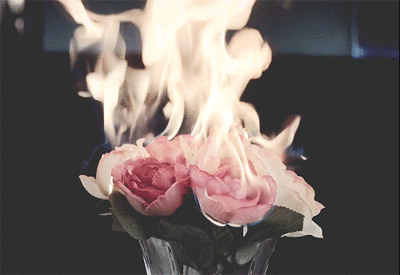 WELCOME
TO
ALL
TEACHER’S INTRODUCING
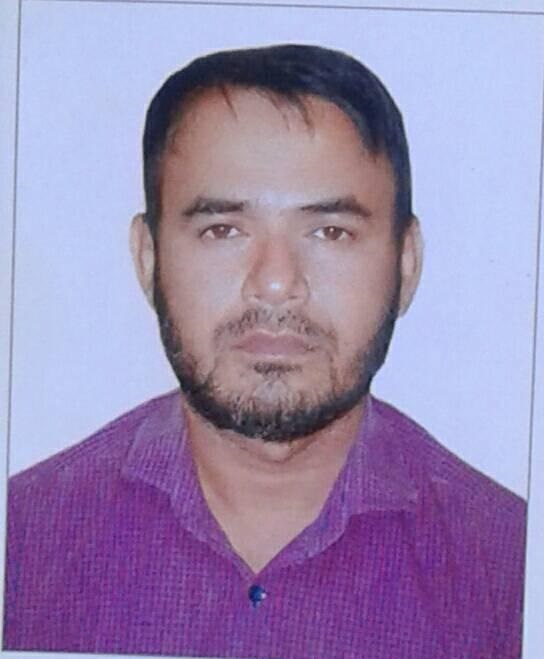 MD SHAMSUNNOOR
                HEAD TEACHER
MURERGAON GOVERNMENT PRIMARY SCHOOL                    COMPANIGANJ, SYLHET.
     Email address- shadmanheya@gmail.com
Contact No- 01712307039
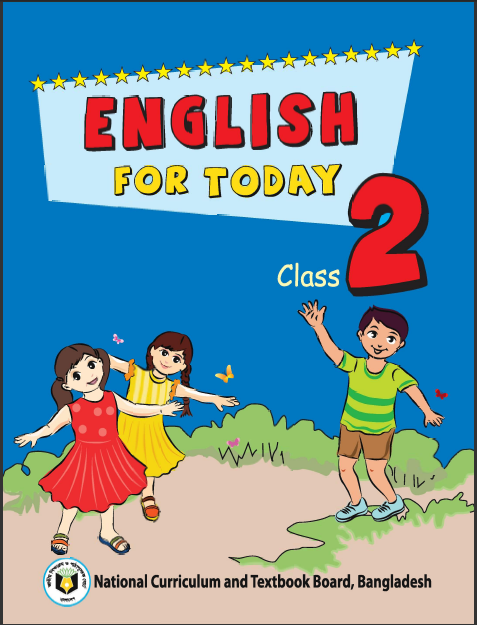 IDENTITY of lesson
SUBJECT : ENGLISH
CLASS : TWO 
UNIT : 20
Lessons :  4-6 
Title : mr. shape 
Time :  40 minutes
Learning Outcomes:
By the end of the lesson students will be able to…..
Speaking : 
1.1.2 Say simple words and phrases with proper sound and  
           stress.
Reading: 
1.4.1 Read words and phrases with the help of visual clues and 
          simple sentences.
Writing :
 4.1.2 Write numbers up to 10 in figures and in words.
Let`s we play a video.
Lesson declaration
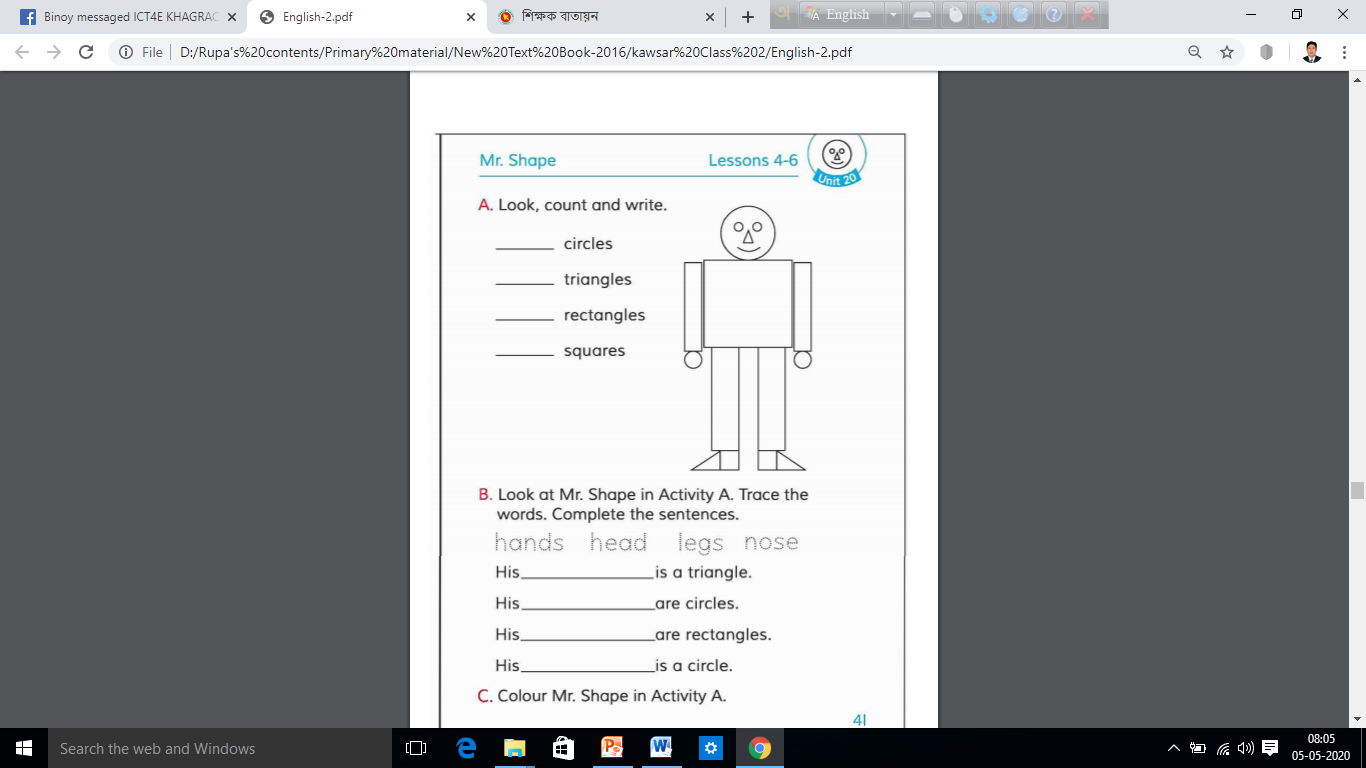 Todays Lesson is Mr. Shape
Teacher`s Activities -
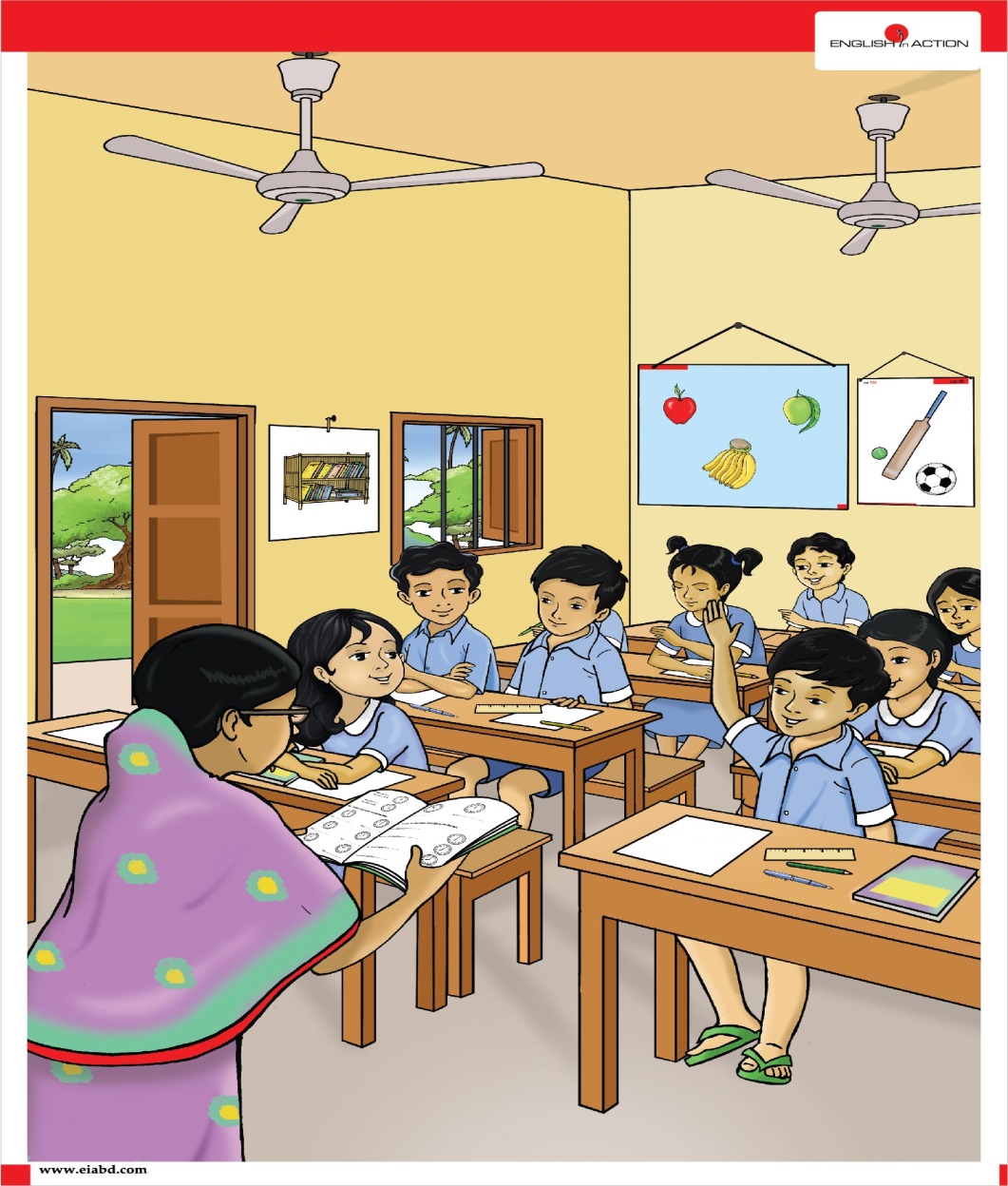 Teacher will shaw some shapes and ask learner`s what’s the name of it’s ?
Showing Picture(Say about Picture)
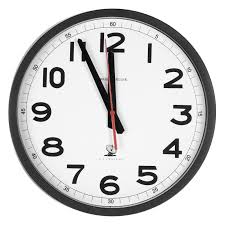 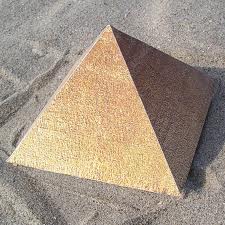 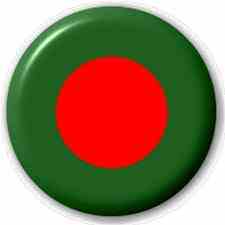 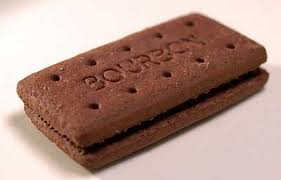 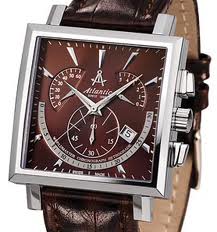 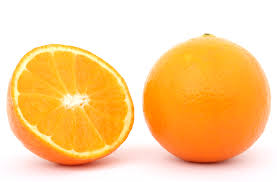 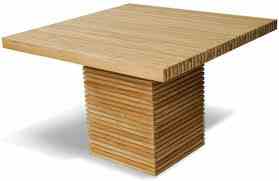 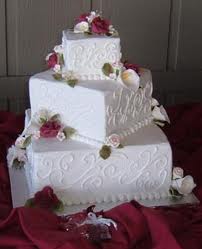 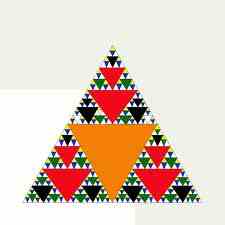 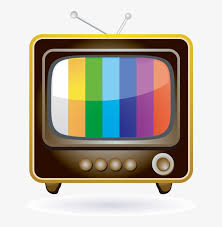 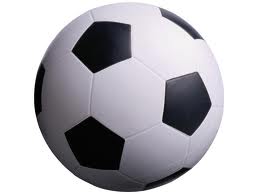 Names of the shapes
Circle
Triangle
Square
Rectangle
Now, we will know how to draw a shape.
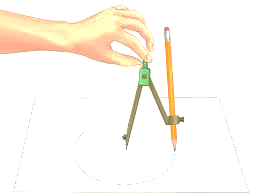 Circle
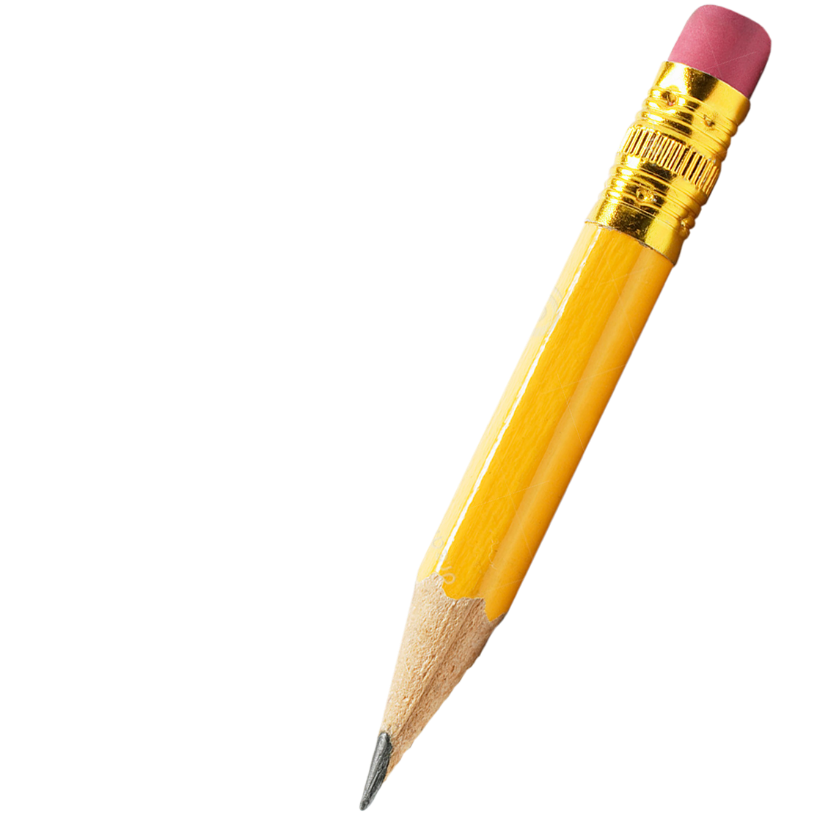 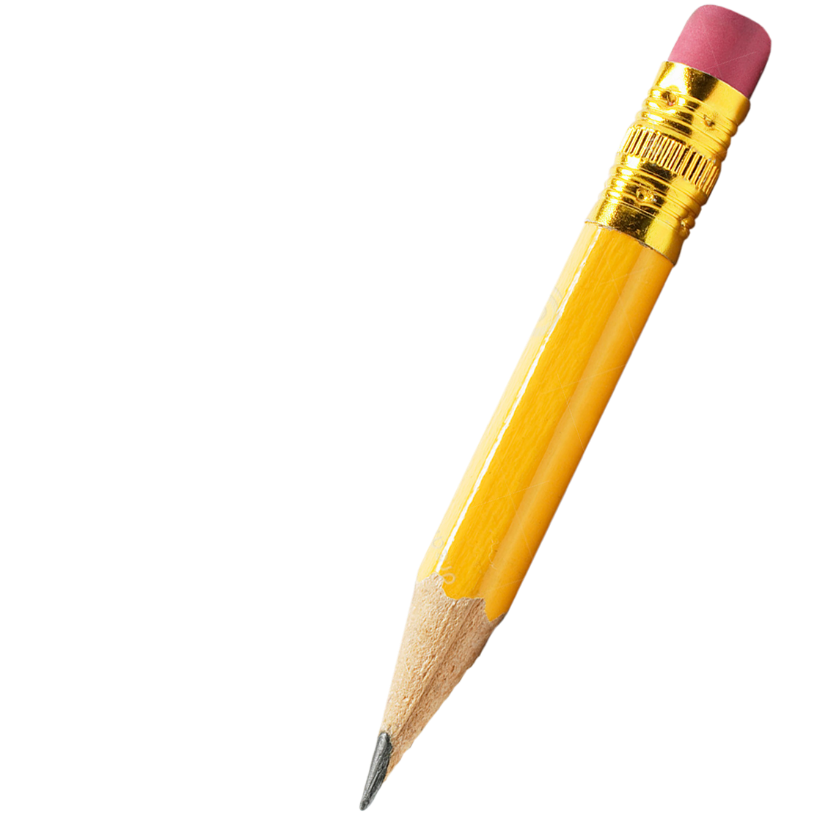 Now, we will know how to draw a shape.
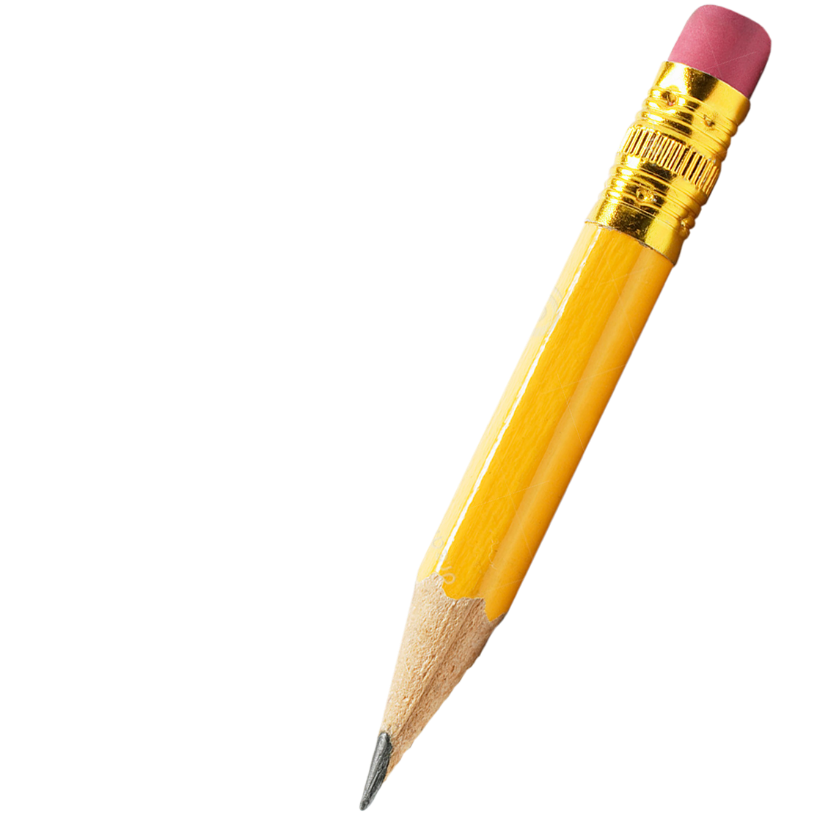 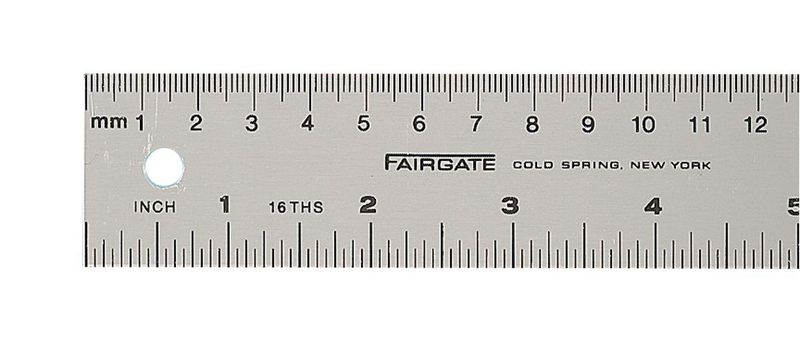 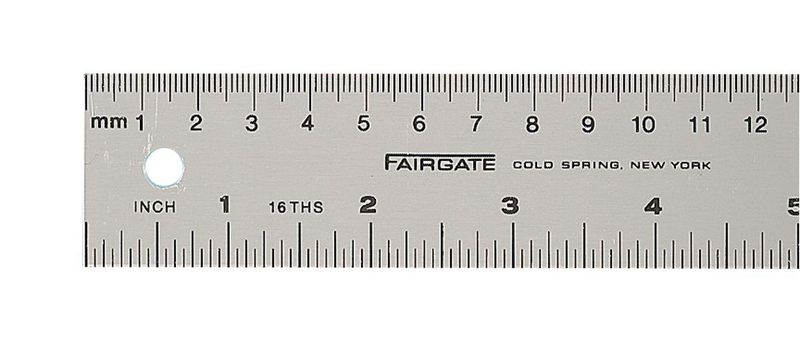 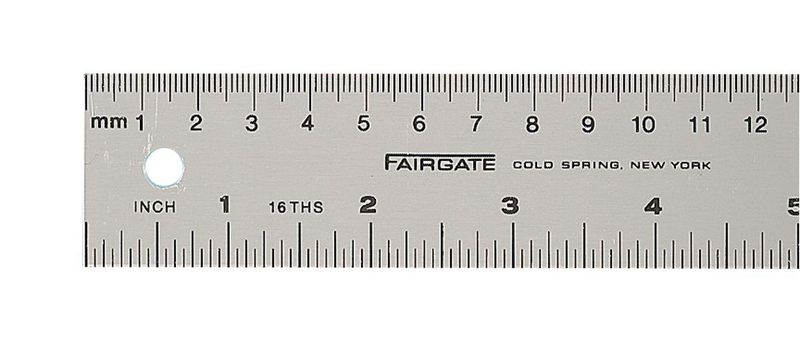 Triangle
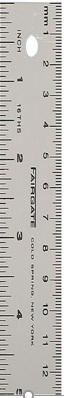 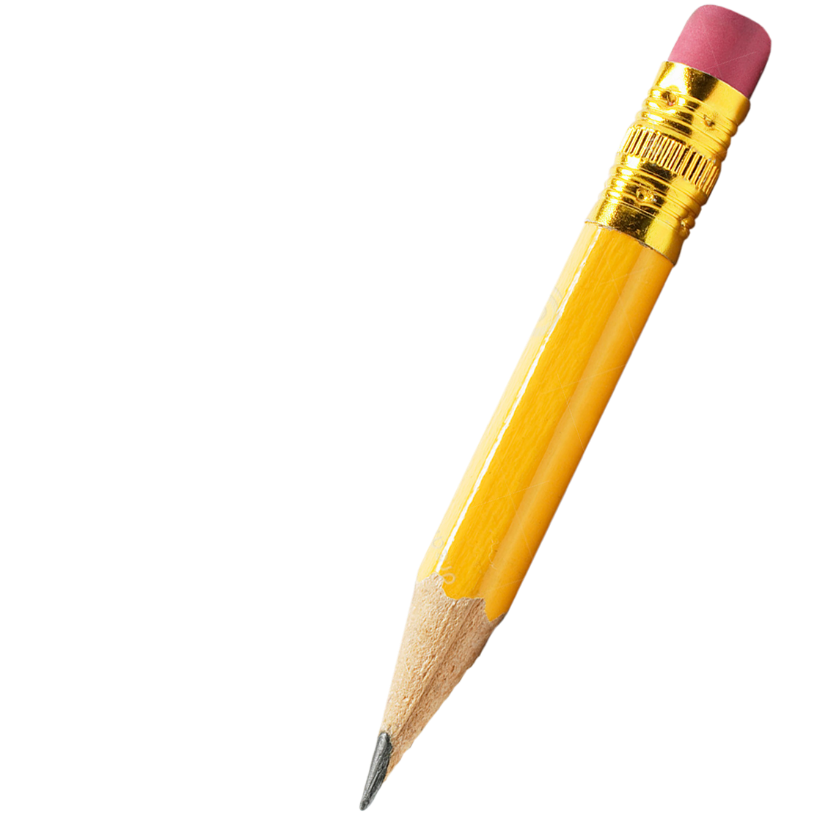 Now, we will know how to draw a shape.
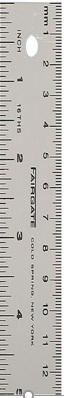 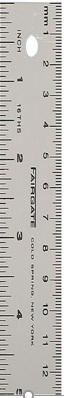 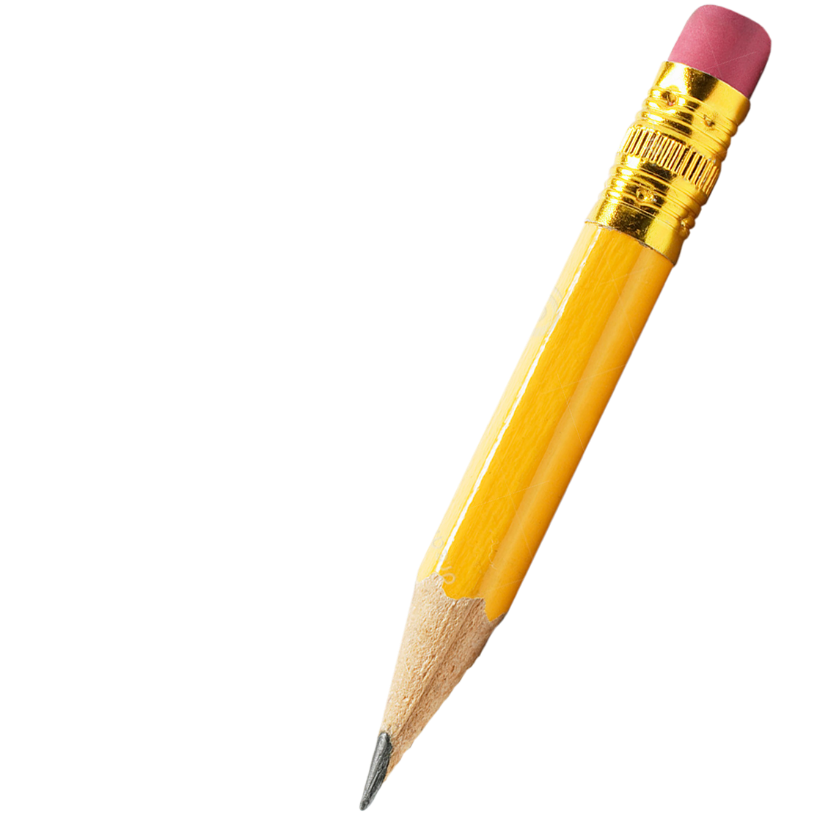 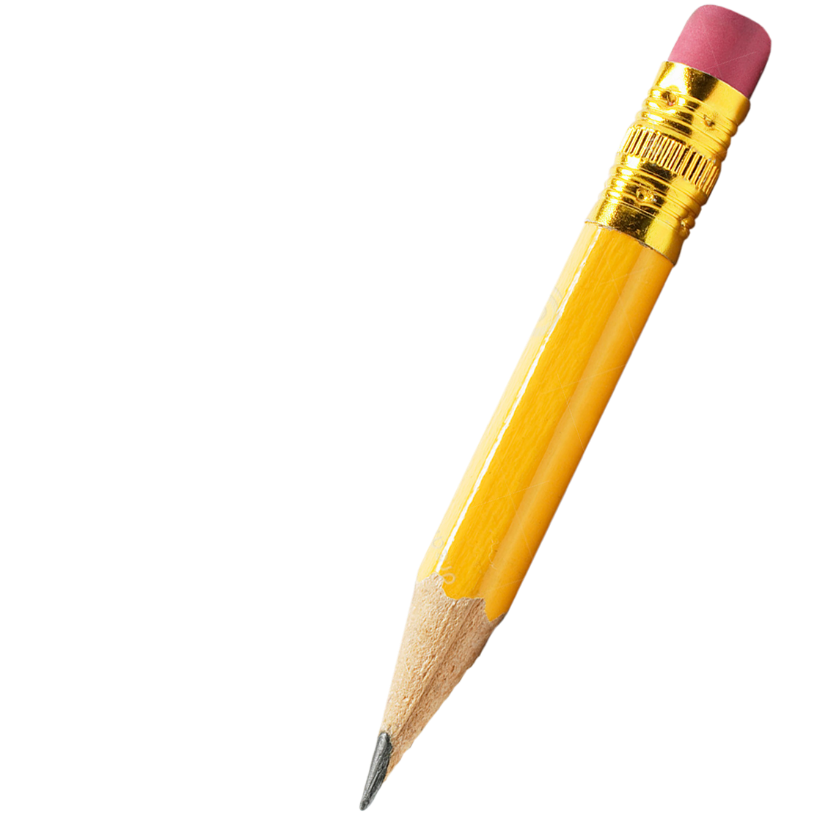 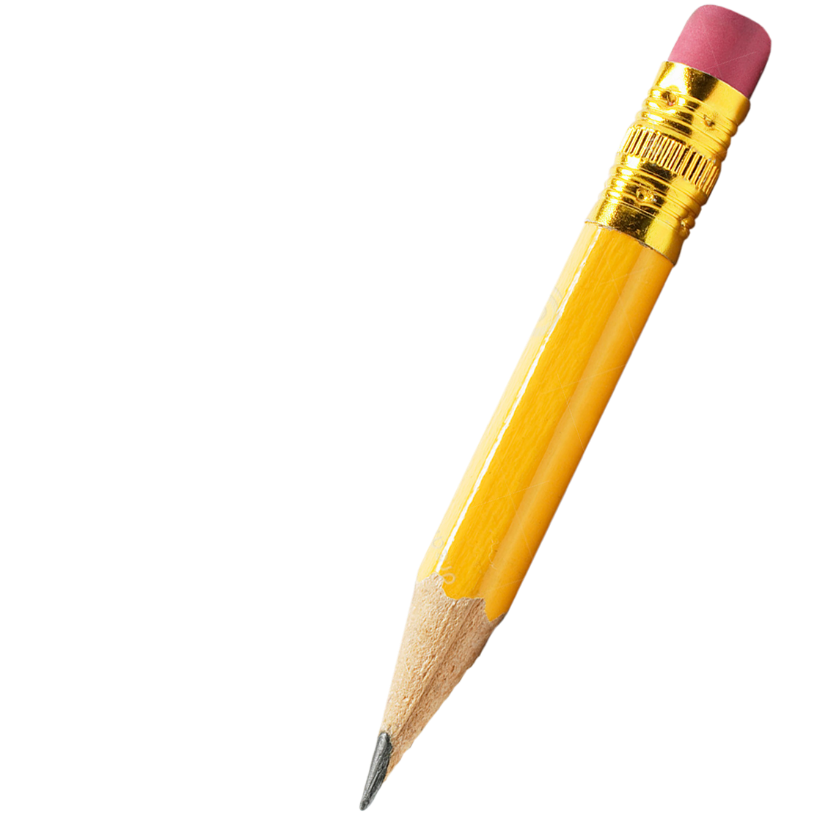 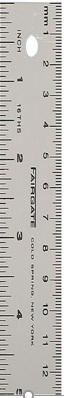 Square
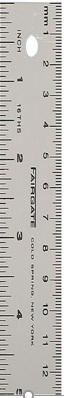 Now, we will know how to draw a shape.
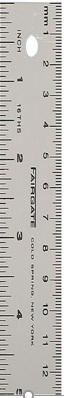 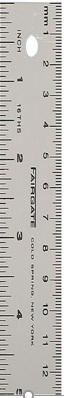 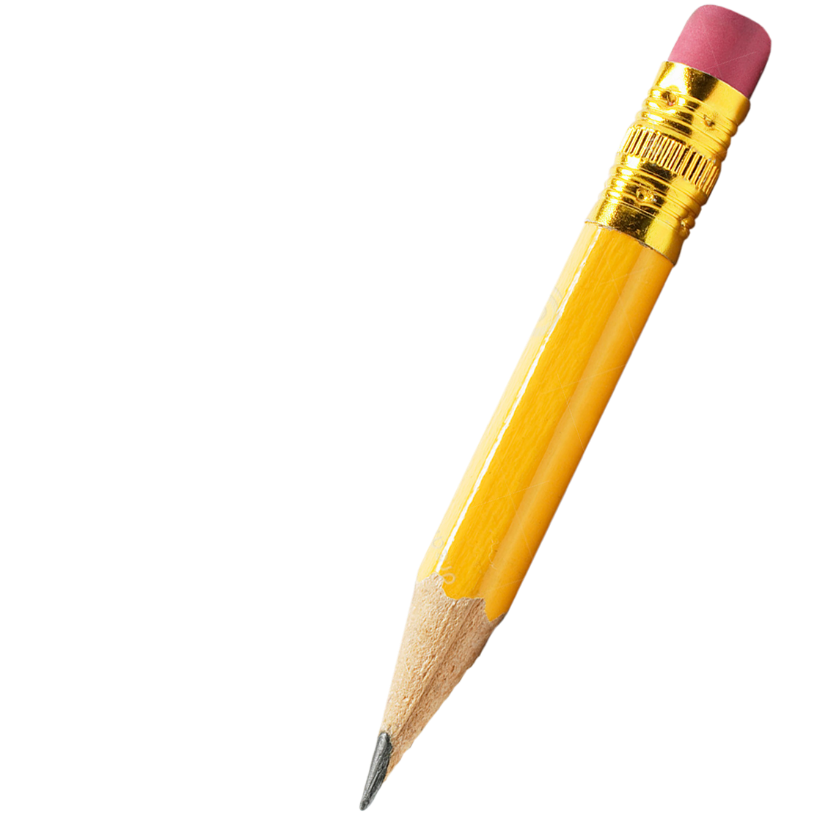 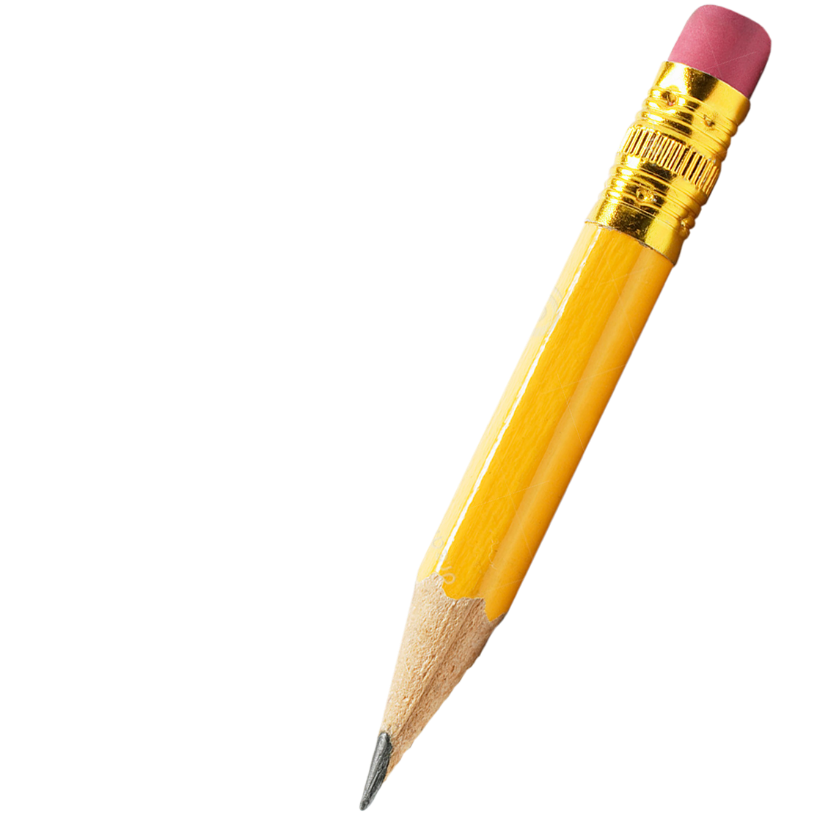 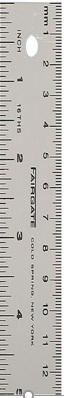 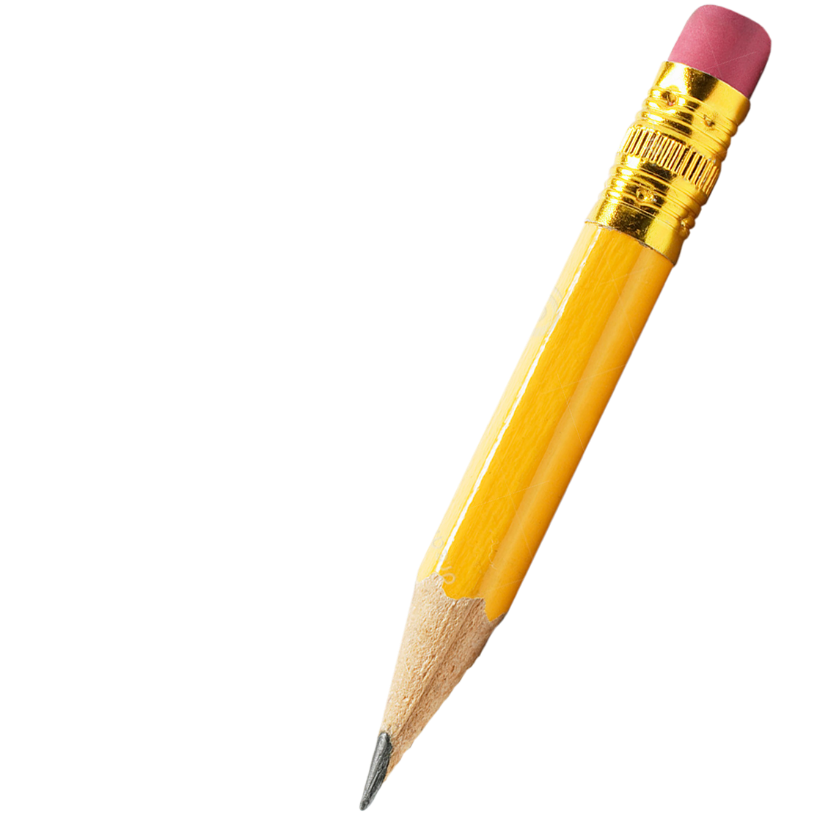 Rectangle
Look, listen and say.
How many circles are in Mr. shape ?
Answer : 5 circles .
How many triangles are in Mr. shape ?
Answer : 3 triangles .
How many squares are in Mr. shape ?
Answer : 3 squares .
Mr.Shape
How many rectangles are in Mr. shape ?
Answer : 4 rectangles .
Look, Count and Write
5
circles
3
tiangles
4
rectangles
3
squares
Mr.Shape
Individual work:
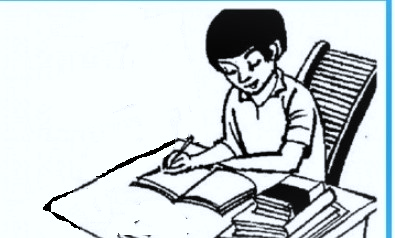 শামছুন নূর
What’s shapes in Mr. Shape ?
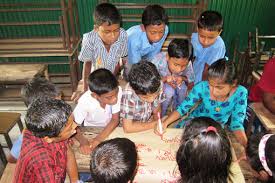 GROUP WORK
GREEN GROUP
YELLOW GROUP
Draw this shape
Draw this shape
BLUE GROUP
Draw this shape
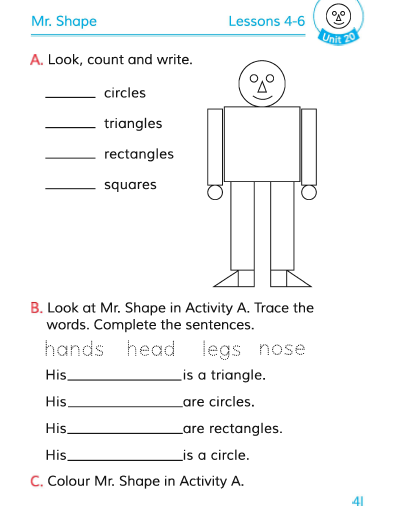 Connected with English Books.
Open your English Book page at 41.
Checking Learning
Look at Mr. Shape in activity. Trace the words. Complete the sentences.
head
legs
hands
nose
1. His
is a triangle.
2. His
are circles.
are rectangles.
3. His
4. His
is a circle.
Homework
Fill in the blanks.
1.            circles.
2.           triangles.
3.           rectangles.
4.           squares.
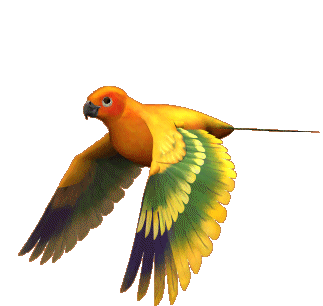 GOODBYE
THANKS A LOT
END